শুভ সকাল বন্ধুরা
FARUK
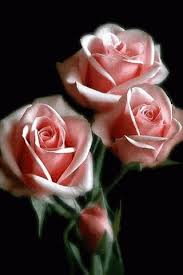 পরিচিতি
শিক্ষক পরিচিতি 
নাম- গোলাম ফারুক
সহকারী শিক্ষক 
দত্তেরচর পুরান বাট্টাজোড় মীর কামাল হোসেন দাখিল মাদ্রাসা।
মোবাইল- 01918564472
মেইল-glm.farukict@gmail.com
পাঠ পরিচিতি 
শ্রেনি – সপ্তম 
অধ্যায় – পঞ্চম 
পাঠ- প্রথম    
সময়- ৪০ মিনিট তারিখ- ১৭ -০৪ -২০২০
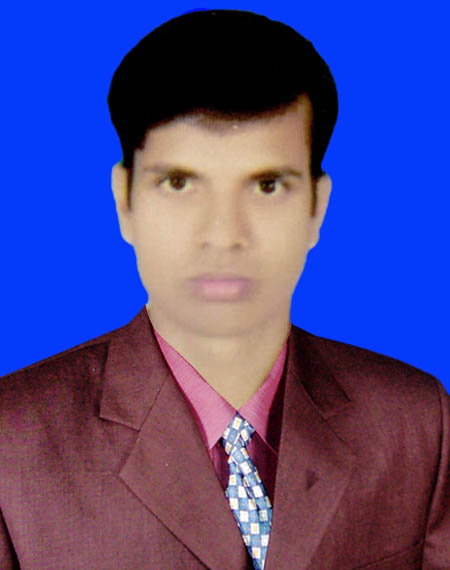 FARUK
FARUK
বলতো ছবিগুলো কিসের
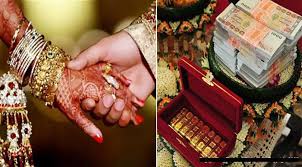 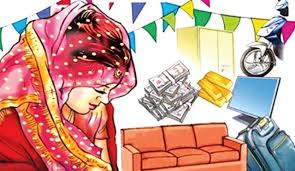 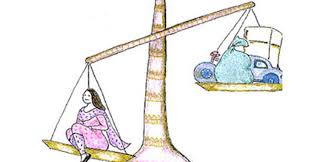 বর পক্ষ কনে পক্ষকে কিছু দেয়াকে কি বলে
FARUK
বিবাহের সময় বরকে কিছু  দেয়াকে কি বলে
যৌতুক
এ অধ্যায় শেষে শিক্ষার্থীরা যা বলতে পারবে ………………
FARUK
যৌতুক কি তা বলতে পারবে   
যৌতুকের প্রভাব সম্পর্কে জানতে পারবে  
যৌতুক প্রতিরোধ ও আইন সম্পর্কে  বলতে পারবে
বিয়ের সময় বর বা কনে বিপরীত পক্ষের কাছ থেকে যে অর্থ বা সম্পত্তি দাবি করে ও গ্রহন করে তাকে যৌতুক বলে ।
 
যৌতুক নিরোধ আইন 
বাল্যবিবাহ নিরোধ আইন) যৌতুক বন্ধ করার জন্য বাংলাদেশে ১৯৮০ সালে যৌতুক নিরোধ আইন প্রনয়ন করেছে। এই আইন অনুযায়ী যৌতুক প্রদান বা গ্রহন করলে সর্বোচ্চ ১ বছরের কারাদন্ড বা ৫ হাজার টাকা জরিমানা হতে পারে ।অথবা উভয় দন্ডে দন্ডিত হতে পারে । ১৯৮৬ সালে যৌতুক নিরোধ আইন টি সংশোধন করা হয় । এ আইন অনুযায়ী সর্বনিম্ন সাজা ০১ বছর সর্ব্বোচ সাজা ০৫ বছর।
FARUK
যৌতুকের প্রভাব 

 যৌতুক একটি সামাজিক ব্যাধি । যৌতুকের ফলে সমাজে নারী নির্যাতন হয়। মহিলারা সমাজে মাথা উচু করে দাড়াতে পারেনা।বাংলাদেশের সকল সমাজেই কম বেশি যৌতুকের প্রভাব রয়েছে ।
FARUK
যৌতুক প্রতিরোধ 

সমাজের সকল কে  উপযুক্ত শিক্ষায় শিক্ষিত করে গড়ে তুলতে হবে, মা-বাবা সহ অভিভাবকদের সাথে খোলামেলা আলোচনা করতে হবে ,সবাইকে নিজ পায়ে দাড়ানোর কথা বলতে হবে ।  যৌতুকের বিরুদ্ধে সকল কে সচেতন করতে হবে। আইনের প্রয়োগ করতে হবে তাহলেই যৌতুক বন্ধ করা যাবে ।
FARUK
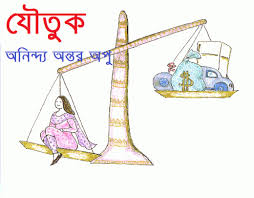 FARUK
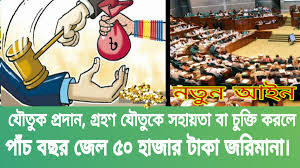 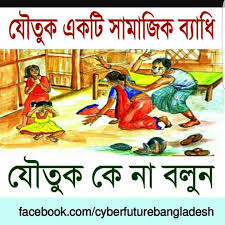 FARUK
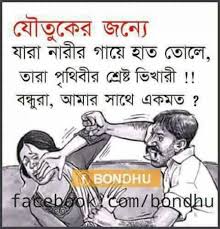 FARUK
বাল্য বিবাহ নিরোধ আইন২০১৭ অনুযায়ী –বাল্যবিবাহ একটি অপরাধ কোন প্রাপ্ত বয়স্ক ব্যাক্তি  এ অপরাধ করলে ০২ বছর কারাদন্ড বা ১লক্ষ টাকা জরিমানা অথবা উভয় দন্ডে দন্ডিত  হবেন । অপ্রাপ্ত বয়স্ক কোন লোক অপরাধ করলে এক্মাস কারাদন্ড অথবা ৫০হাজার টাকা জরিমানা হইবে ।
FARUK
দলীয় কাজ
FARUK
যৌতুক কিভাবে  প্রতিরোধ করা যায়  লিখ ।
খোলামেলা আলোচনার মাধ্যমে
FARUK
শিক্ষার মাধ্যমে
জনসচেতনতার  মাধ্যমে
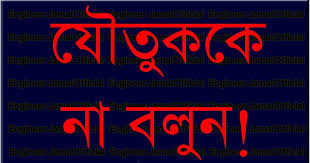 FARUK
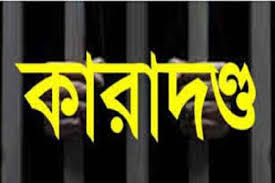 FARUK
একক কাজ
FARUK
যৌতুকের শাস্তি কি ?
যৌতুক কাকে দেয় ?
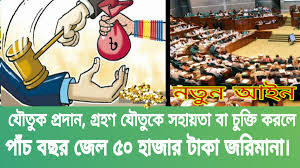 FARUK
সাধারনত কনেপক্ষ বরপক্ষকে যা দেয়  তাকেই যৌতুক বলে ।
FARUK
জোড়ায় কাজ
FARUK
যৌতুক বন্ধের একটি  লিফলেট বানাও    ?
যৌতুক আসলে কি
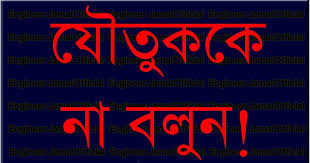 FARUk
বিবাহের সময় কনে পক্ষ বরপক্ষকে যা কিছু দেয় তাকে যৌতুক বলে ।
FARUK
বাড়ীর কাজ
FARUK
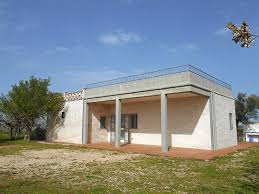 তোমার বাড়ির আশে পাশে যৌতুক নিয়েছে এমন পরিবারের তালিকা করে আনবে ।
FARUK
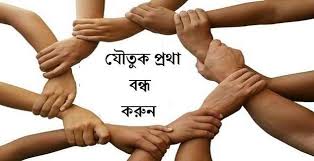 সবাইকে ধন্যবাদ